موضوع:                                      چهارشنبه سوری
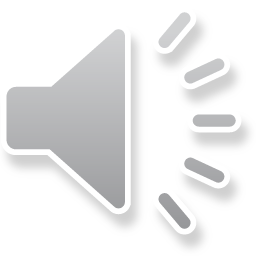 تهیه کننده: پارسا محمّد خانلو
b
فهرست مطالب:
آدب و رسوم قدیم
آداب و رسوم امروزه
«ترقه»
نکات ایمنی
آرامش هنگام وقوع حوادث
آداب و رسوم قدیم
چهارشنبه‌ سوری که با نام‌ های چهارشنبه آخر سال و شب چهار شنبه سرخ نیز شناخته می‌شود یکی از جشن‌های ایرانی است که در شب آخرین چهارشنبه سال (سه‌ شنبه شب) برگزار می‌شود.
یکی از جشن‌ های آتش که در ایران باستان برای پیش درآمد یا پیش‌ واز نوروز برگزار می‌شده و آمیزه‌ای از چند آیین گوناگون است، جشن سوری بوده‌است. سوری به یک معنی سرخی است و اشاره به سرخی آتشی است که در این روز می‌افروخته‌اند.
عنصر بنیادین آیین جشن چهارشنبه سوری، عنصر آتش است. در مناطق گوناگون ایران در شب چهارشنبه سوری گاه سه کپه آتش (به نشانه سه پند بزرگ ایرانیان باستان: اندیشه نیک و کردار نیک و گفتار نیک) و یا هفت کپه آتش (به نشانه هفت امشاسپندان) فراهم می‌کنند
در این رسم دختران و پسران جوان، چادری بر سر و روی خود می‌کشند تا شناخته نشوند و به در خانه دوستان و همسایگان خود می‌روند. صاحبخانه از صدای قاشق‌هایی که به کاسه‌ها می‌خورد به در خانه آمده و به کاسه‌های آنان آجیل چهارشنبه‌سوری، شیرینی، شکلات، نقل و پول می‌ریزد. آیین قاشق‌زنی احتمالا نشات گرفته از این عقیده است که ارواح نیک درگذشتگان در رستاخیز آخر سال به میان زندگان بازگشته و به شکل افرادی که رویشان پوشیده است به خانه بازماندگان سر می‌زنند و زندگان برای یادبود و برکت به آنان هدیه‌ای می‌دهند.
در گذشته پس از پایان آتش‌افروزی، اهل خانه و خویشاوندان گرد هم می‌آمدند و آخرین دانه‌های نباتی مانند: تخم هندوانه، تخم کدو، پسته، فندق، بادام، نخود، تخم خربزه، گندم و شاهدانه را که از ذخیره زمستان باقی‌مانده بود، روی آتش مقدس بو داده و با نمک تبرک می‌کردند و می‌خوردند. آنان بر این باور بودند که هر کس از این معجون بخورد، نسبت به افراد دیگر مهربان‌تر می‌گردد و کینه و رشک از وی دور می‌گردد. امروزه اصطلاح نمک‌گیرشدن و نان و نمک کسی را خوردن و در حق وی خیانت نورزیدن، از همین باور سرچشمه گرفته‌است.
قاشق زنی و پریدن از روی آتش
آداب و رسوم امروزه
سابقه آتش‌بازی در جوامع مختلف و در طول تاریخ منجر به ابداع ابزارها و روش‌های متعددی برای آتش‌بازی شده است. ترقه نوعی وسیله آتش‌بازی است که با پرتاب ویا آتش زدن آن منفجر می شود و نور و صدای مهیبی تولید می کند.
در نسل امروزی جوانها به دنبال تفریح و تخلیه ی انرژی اند و چهارشنبه سوری موقعیت خوبی را برای این عمل فراهم کرده. ولی متاسفانه یکسری افراد سود جو با استفاده ازمواد منفجره و خطرناک مجموعه وسايلی با نام ترقه تولید  کرده اند که صدای گوش خراش آن افراد را اذیت میکند و حتی باعث صدمه زدن به دیگران و آسیب به خودشان می شود.
اما با این حال نسل جوان کشور ما به دلیل کمبود تفریحات و گذراندن بیهوده ی وقت پای تفریحات کثیفی مانند قلیون و سیگار مجبور به تخلیه انرژی خود در چنین مراسمی می شوند و متاسفانه این روز شاد را به روزی خطرناک تبدیل کرده اند.
نسل امروز و آتش خطرناک
«ترقه»
ترقه (ترغه) آتش‌بازی کوچکی است که با زدن آن بر زمین یا آتش زدن فتیله آن منفجر شده و صدای مهیبی ایجاد می‌کند.
ترقه‌ها، که با صدای مهیب و ترس آور خود، بیشتر توجه جوانترها را جلب می‌کنند، انواع و اقسام مختلفی دارند، اما اساس و پایه ساخت همه آنها یکی است؛ آنها در واقع از محفظه‌ای نسبتاً مستحکم تشکیل شده‌اند، که معمولاً از چندین لایه کاغذ و مقوای به هم چسبانده شده و یا به ندرت از پلاستیک ساخته و با مقدار اندکی ماده منفجره چون باروت پر می‌شوند. برای آغاز عمل احتراق، یک رشته فتیله بکار گرفته می‌شود یا همانند جعبه کبریت، بخش فوقانی آن، با عمل اصطحکاک آتش زده می‌شود.
برخلاف تصور همگانی، ترقه، همانند یک بمب منفجر نمی‌شود، بلکه محفظه نامبرده از هم می‌پاشد، زیرا فشار درونی آن بر اثر احتراق پودر سوزان به سرعت افزایش می‌یابد. صدای کرکننده ترقه، بر اثر خروج گازهای محترقی تولید می‌شود، که با سرعت ماورای صوت خود از محفظه ترقه، به خارج راه می‌یابند
استفاده از ترقه، هر چند در طی سال‌ها بخشی جدایی ناپذیر از جشن‌های سنتی محسوب شده، اما منجر به نتایج تاسف باری چون از دست دادن بخش‌های از بدن، نابینا شدن، و زخم‌های همراه درد و رنج و مرگ گشته‌است، از این رو برخی از دولت‌ها و مقامات به دلیل مسائل ایمنی، قوانینی در ممنوعیت و محدودیت فروش و یا استفاده از ترقه تصویب کرده‌اند. بطور نمونه ترقه بازی در تمام یا مناطقی از کشورهای استرالیا، اندونزی، تایلند، تایوان، چین، هنگ‌کنگ، سنگاپور، سوئد، فیلیپین، کانادا، مالزی ممنوع می‌باشد.
انواع ترقه
نکات ایمنی
همیشه در حوالی آتش کپسول آتش نشاتی همراه داشته باشیم و ایمنی کامل محیط را کنترل کنیم.
هیچگاه با ترقه به هر نوعی شوخی نکنیم
هیچگاه ترقه و یا مواد کپسولی مانند حشره کش و اسپری را داخل آتش نیندازیم چون باعث انفجارشدید می شود.
اگر دچار سوختگی شده اید به هیچ وجه ندوید و روی زمین بغلتید و برای خاموش کردن آتش پتو بسیارمناسب است.
از پرتاب کردن ترقه به سمت دیگران، بالکن، پشت بام و یا چاه فاضلاب جدا خودداری فرمایید.
در مناطق مسکونی و کوچک مانند کوچه ها از ایجاد آتش های بزرگ خودداری کنید.
در موقع وقوع حوادث به سرعت با آتش نشانی تماس گرفته و نوع حادثه و محل اتفاق را به طور دقیق بگویید.
به هیچ عنوان تا فاصله ی 5 متری کابل ها و کنتر برق آتش روشن نکنید.(خطر جدی)
از سوزاندن موادی مانند  کاغذ،‌ لاستیک، پلاستیک، کارتن و یا گیاهان بپرهیزید چون موارد قید شده باعث آلودگی هوا میشوند.
هنگام وقوع حوادث آرامش خود را حفظ کنید.
در هنگام وقوع حوادث آرامش خود را کاملا حفظ کرده و خونسرد باشید و سریع با اورژانس و آتش نشانی تماس گرفته و نوع حادثه و محل دقیق آن را اطلاع دهید و تا رسیدن اورژانس بدن فرد حادثه دیده را با یخ خنک نگه دارید.
سپس منتظر بمانید تا آتش نشانی و اورژانس برسد و فرد را با خود برای درمان ببرند.
(نکته: هیچگاه موقع سوختگی لباس های بدن فرد را در نیاورید و یا نکنید و فقط سعی به خاموش کردن آتش با پتو کنید)
با تشکر از پدر و مادرم که مرا از خطرات و آداب و رسوم این روز آگاه کردند.
و با تشکر از شما که به این تحقیق من توجه نمودید